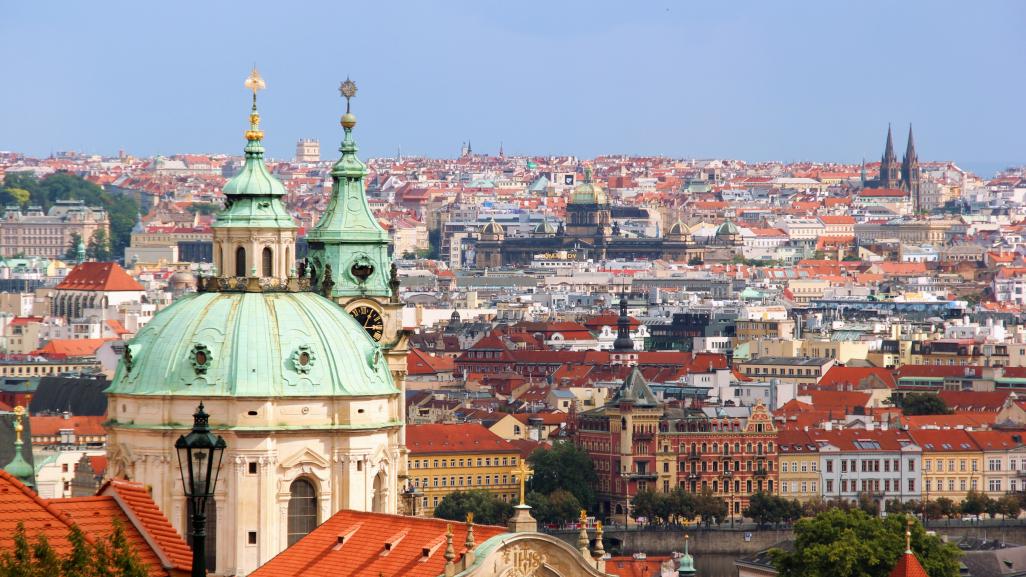 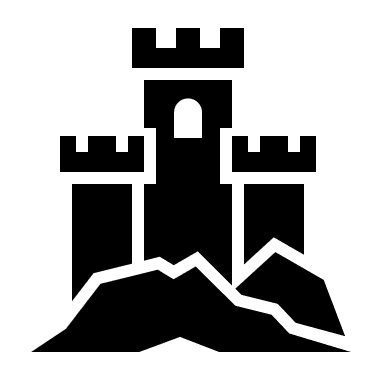 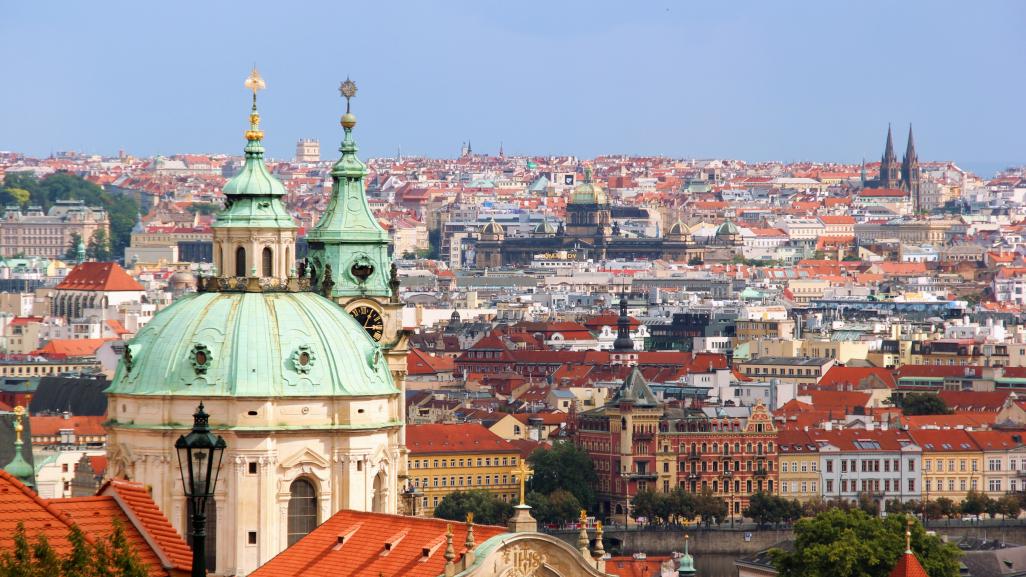 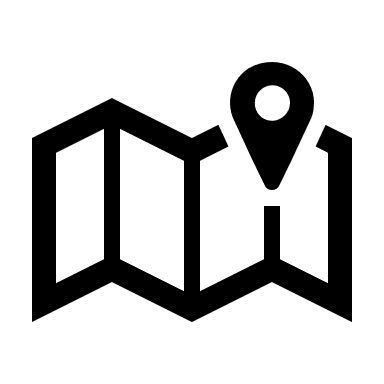 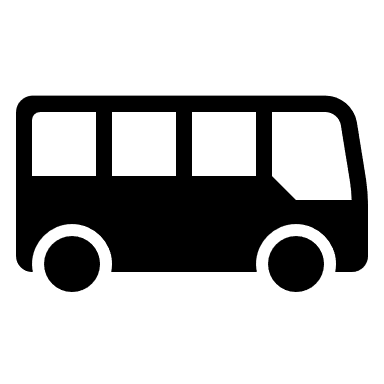 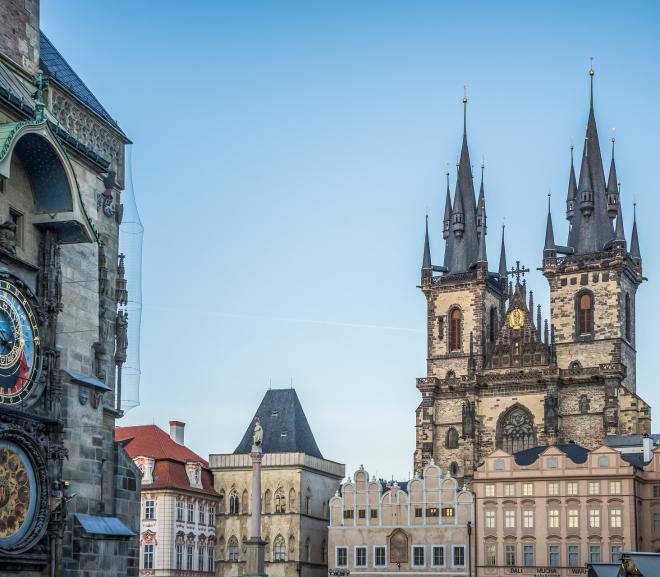 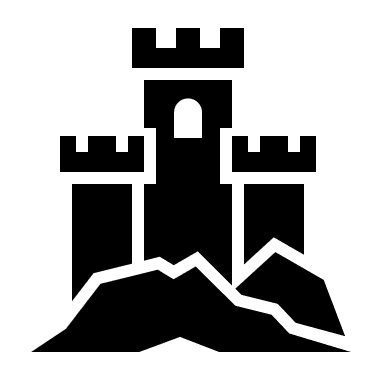 Památky
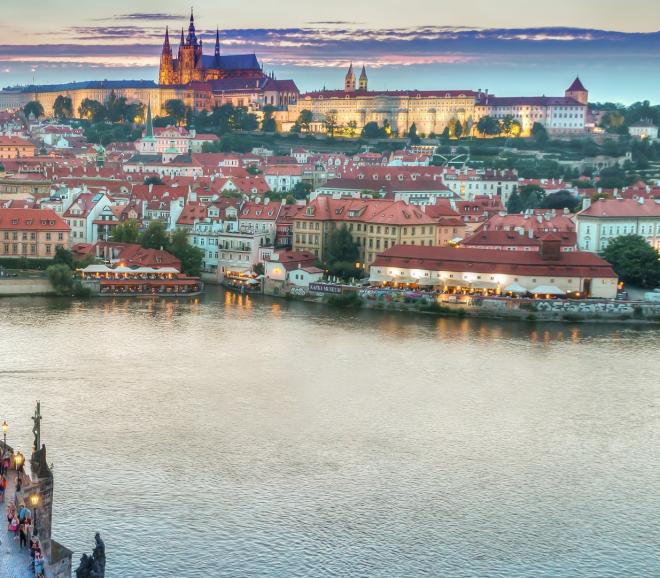 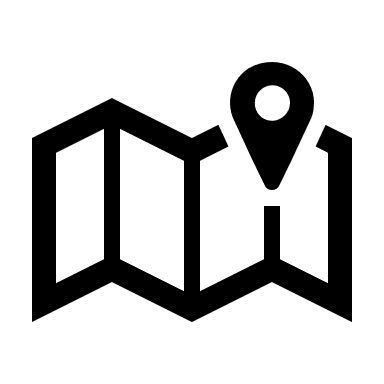 Zajímavá místa
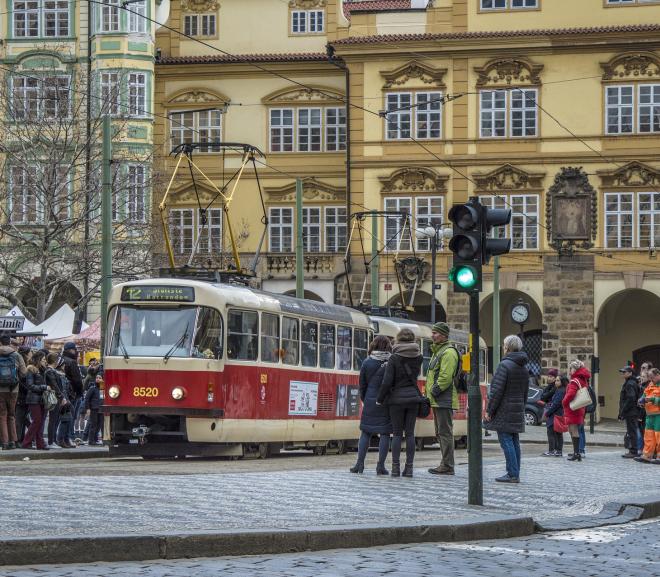 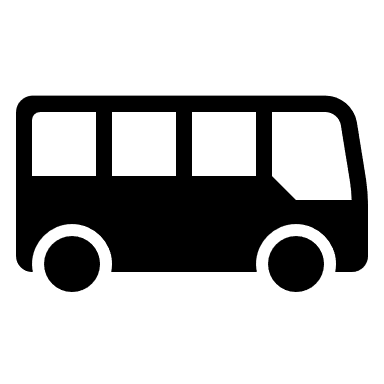 Doprava